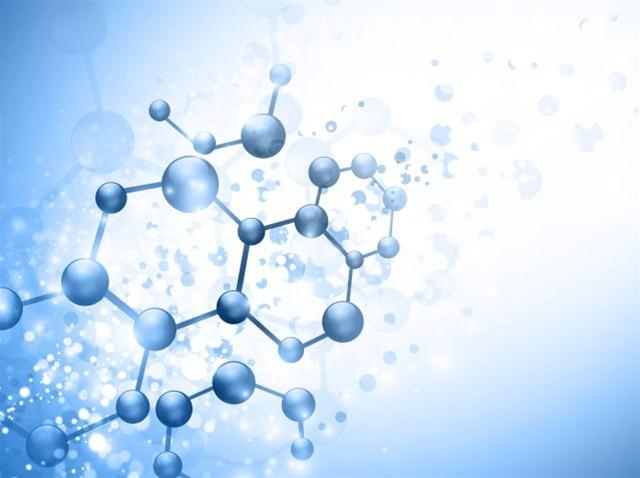 Применение эффективных технологий  при подготовке  обучающихся  9 классов  к ОГЭ (организация  консультаций и конкурсов)
Алексеева Лариса Александровна,
 учитель химии МАОУ СОШ №26 г.Балаково
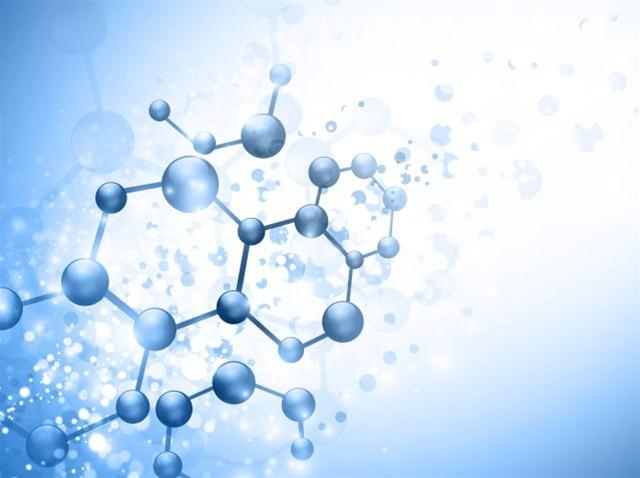 С чего же лучше всего начать подготовку к ОГЭ и ЕГЭ по химии? Несомненно, с систематического повышения квалификации учителя по предмету, практических семинаров, самообразования учителя.
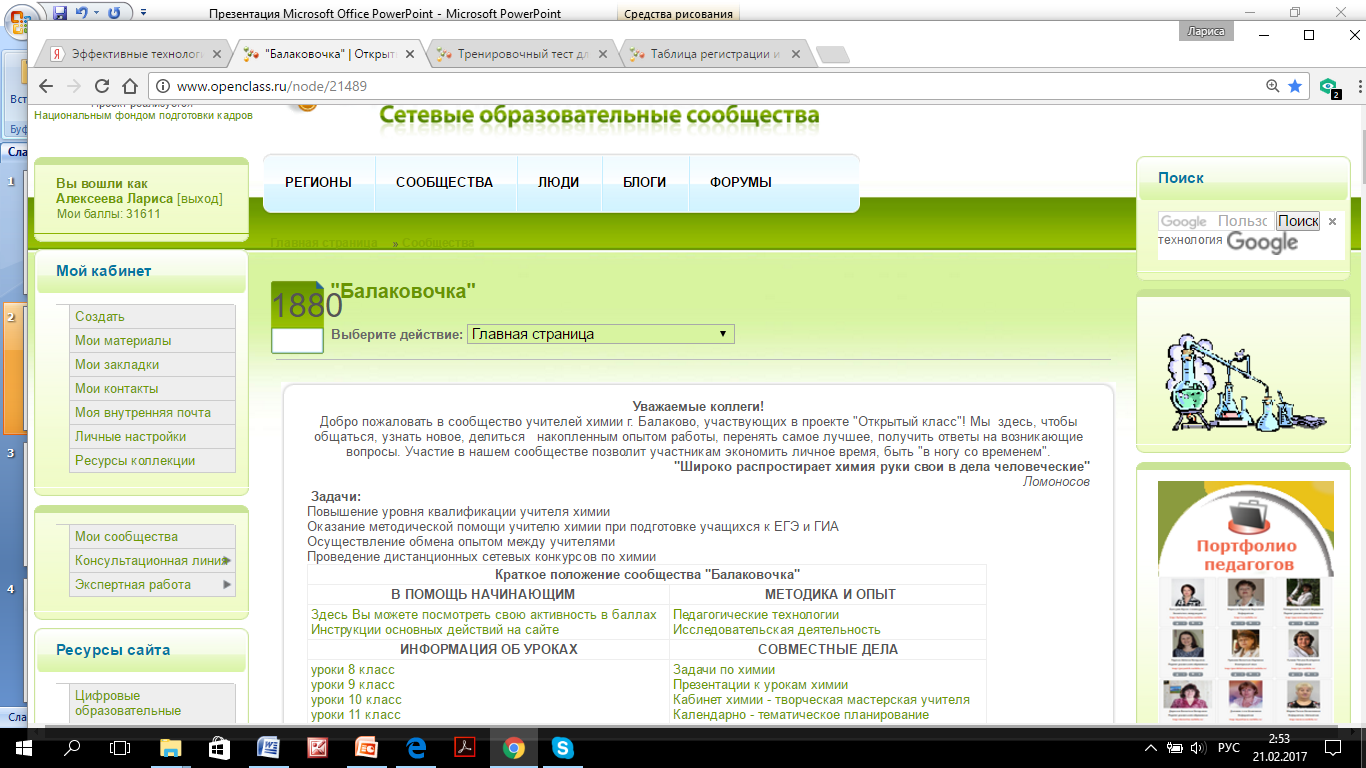 Организация консультаций: для обучающихся и для учителей.
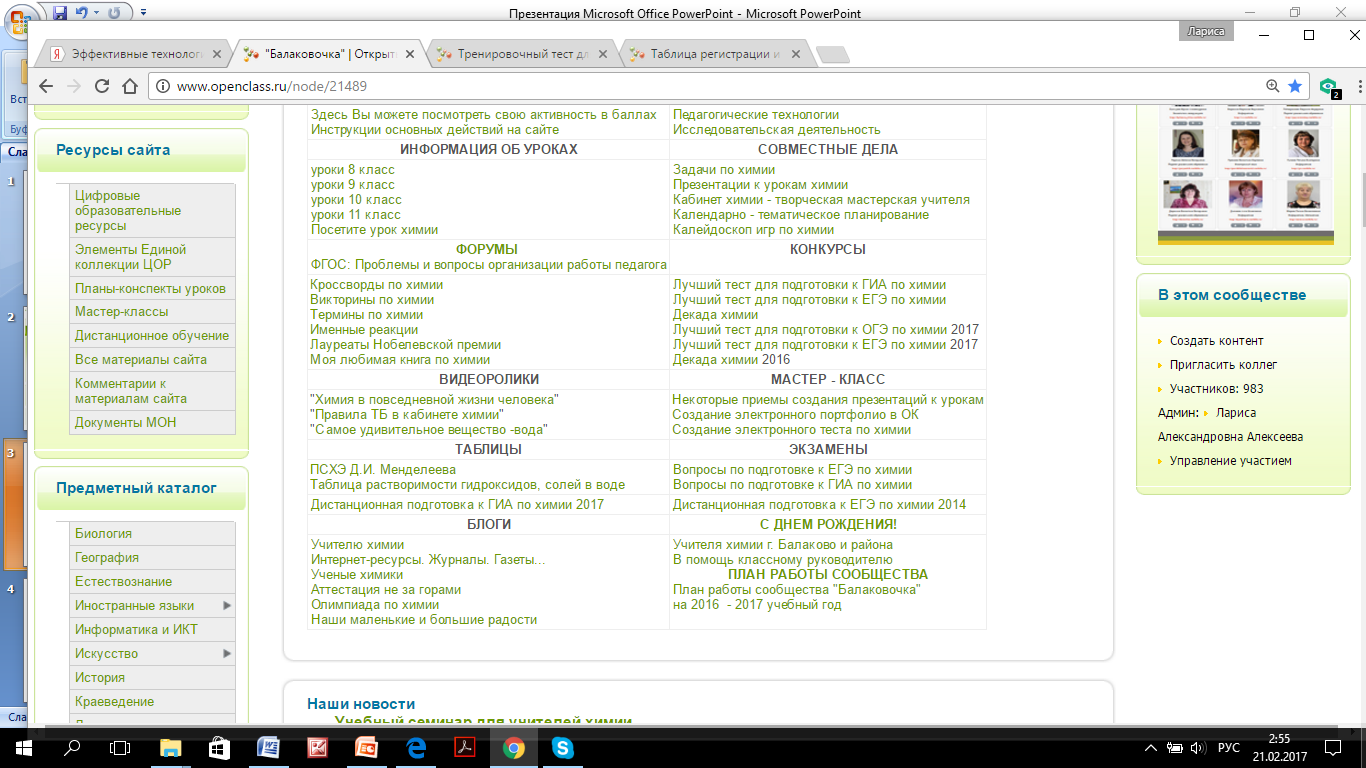 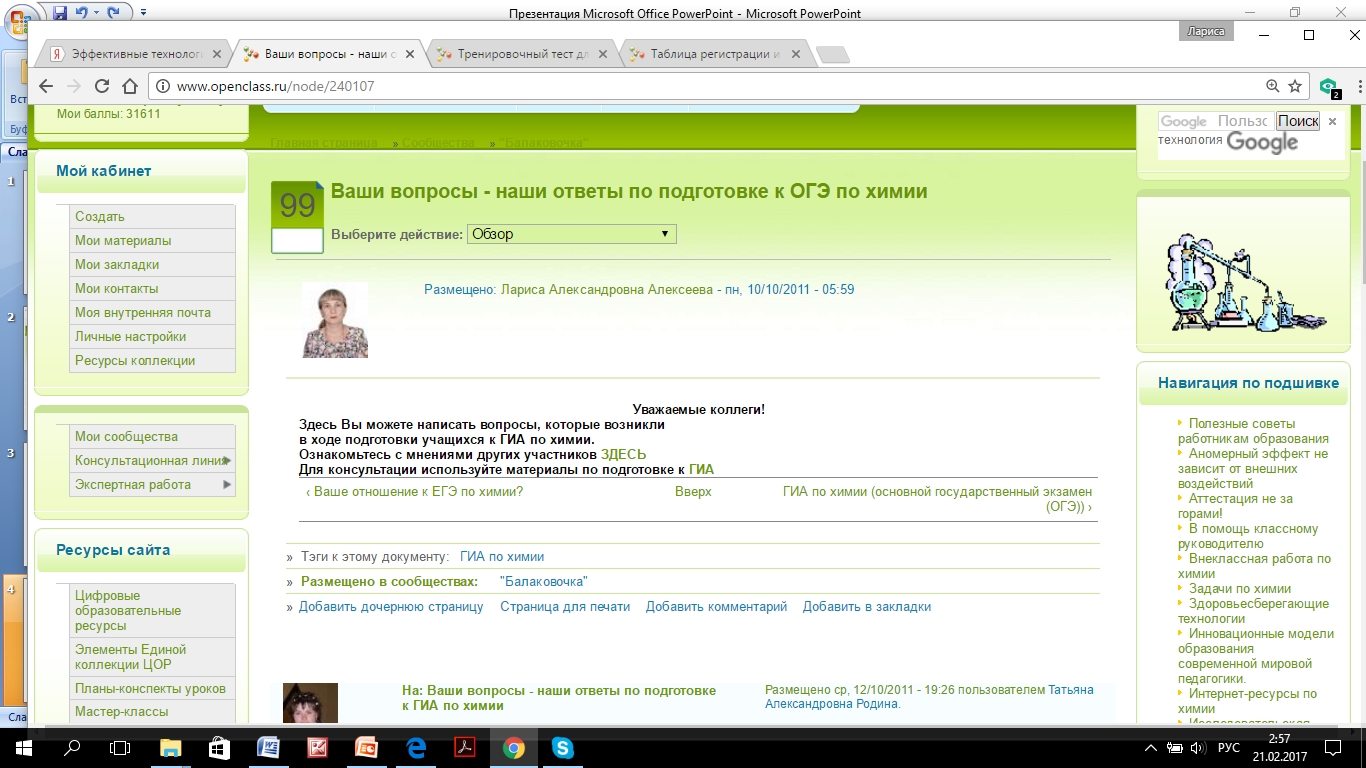 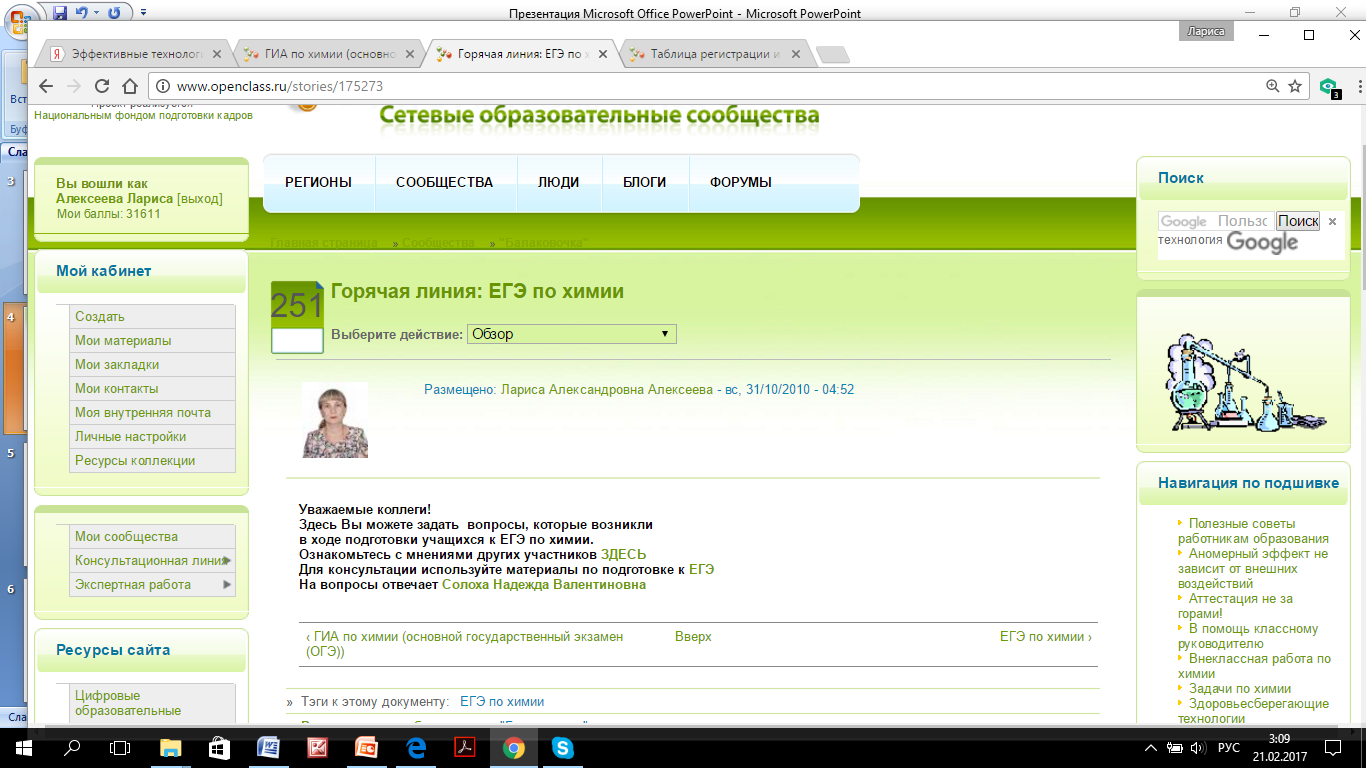 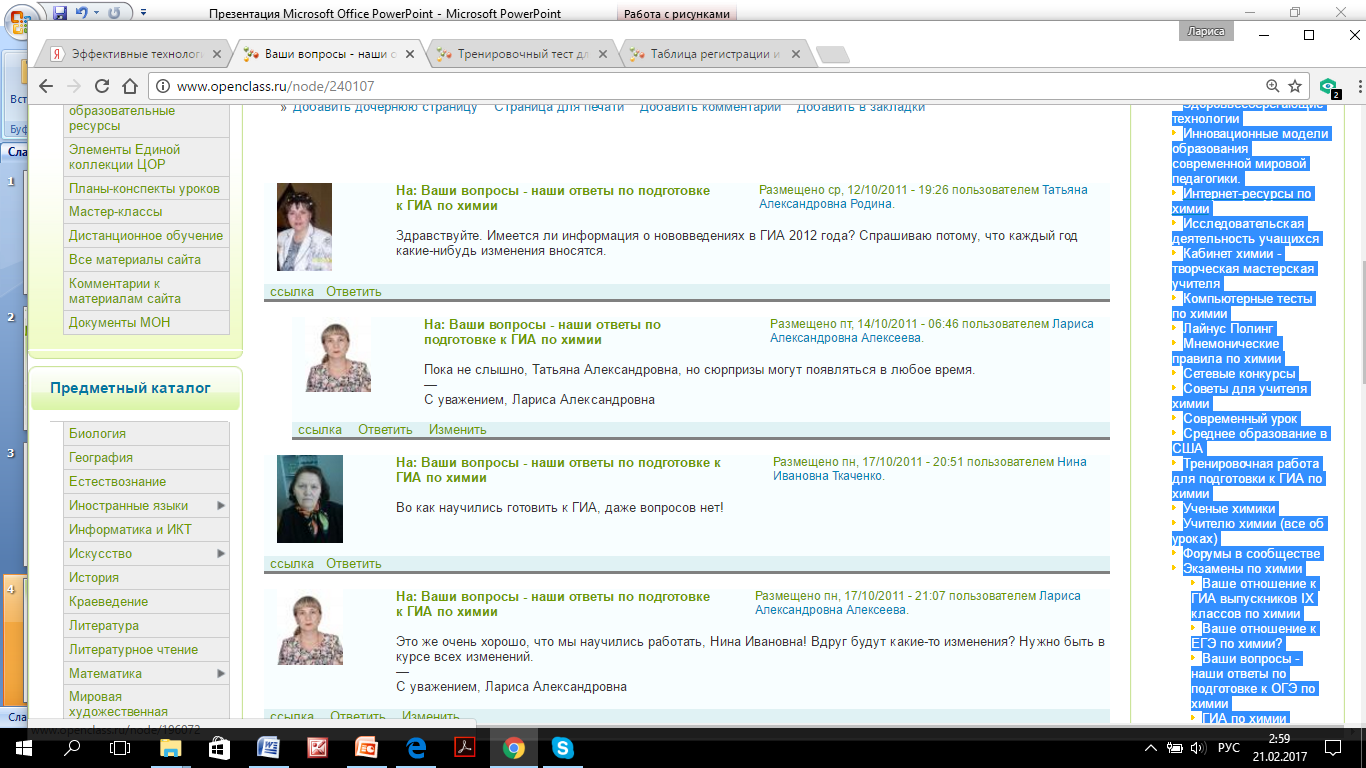 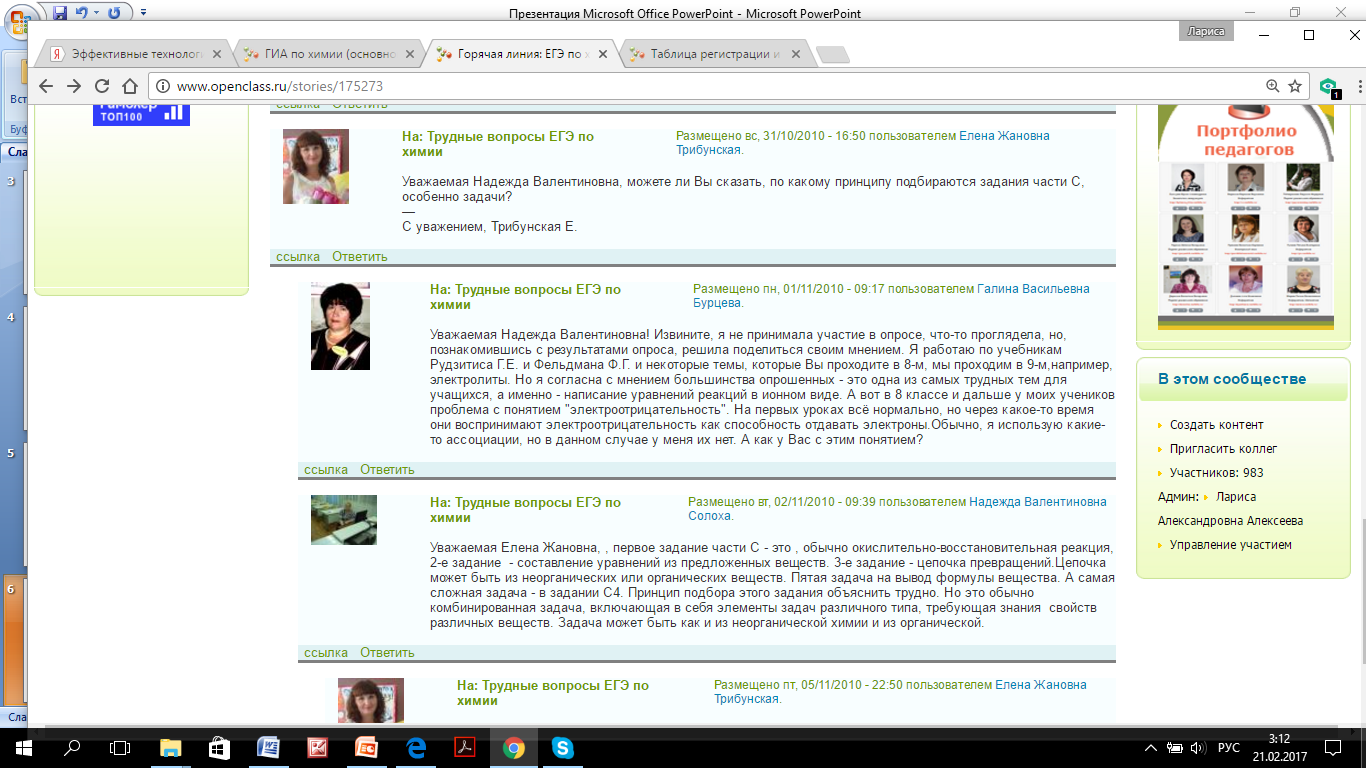 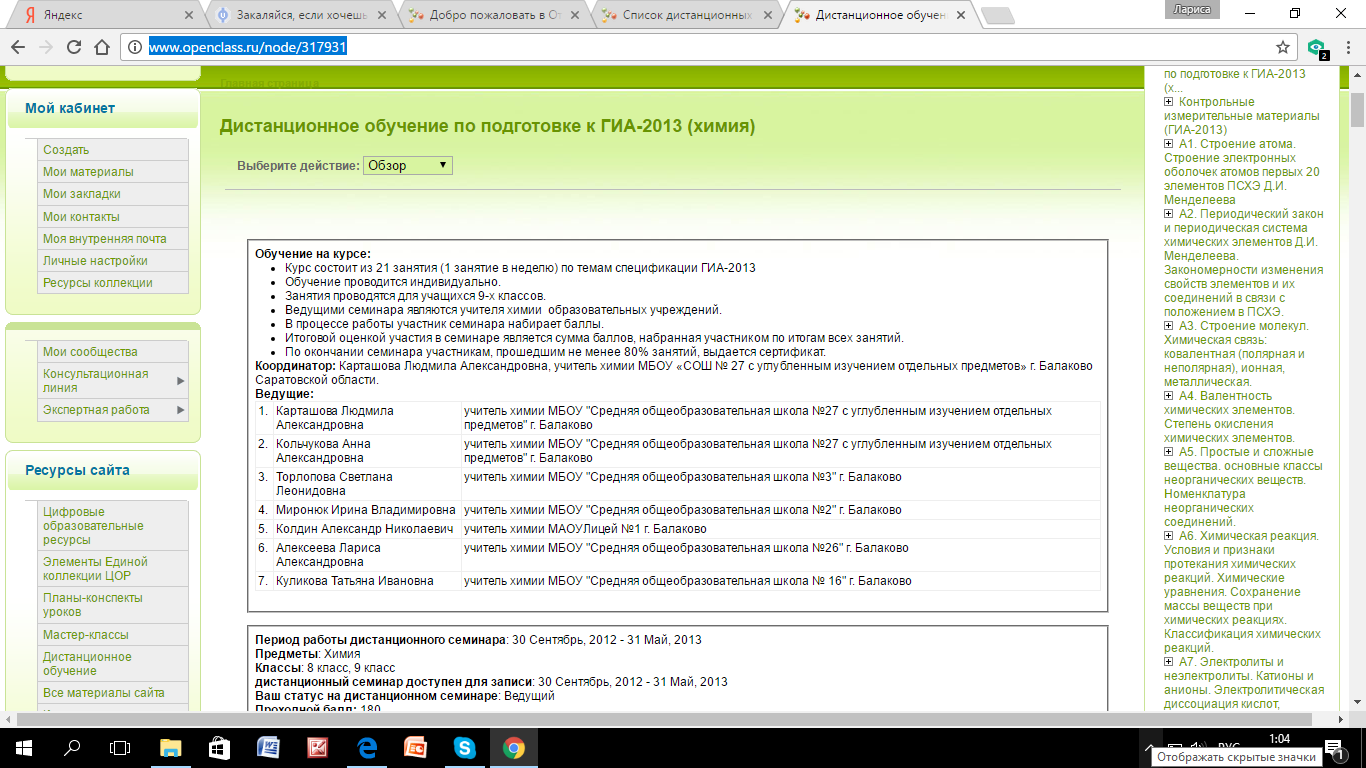 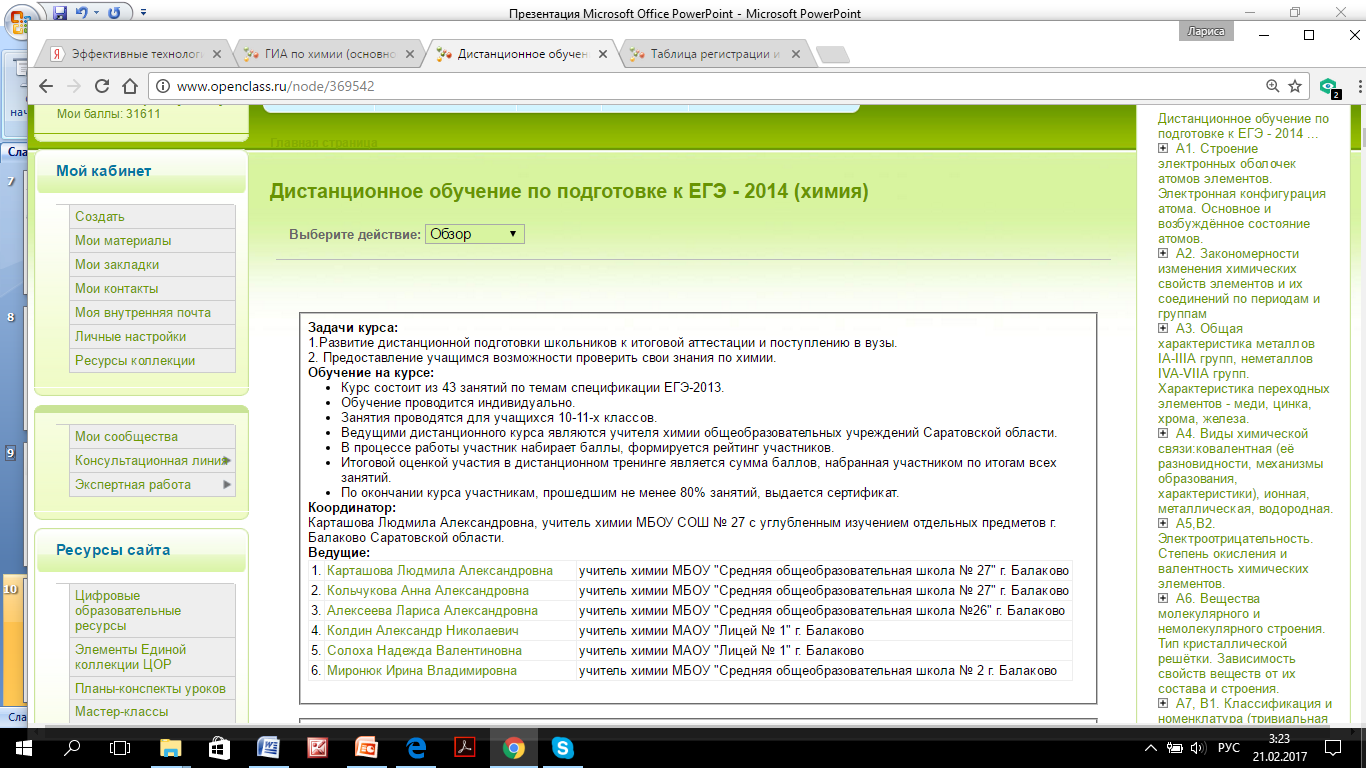 Конкурсы по подготовке к экзаменам по химии
http://www.openclass.ru/node/501328
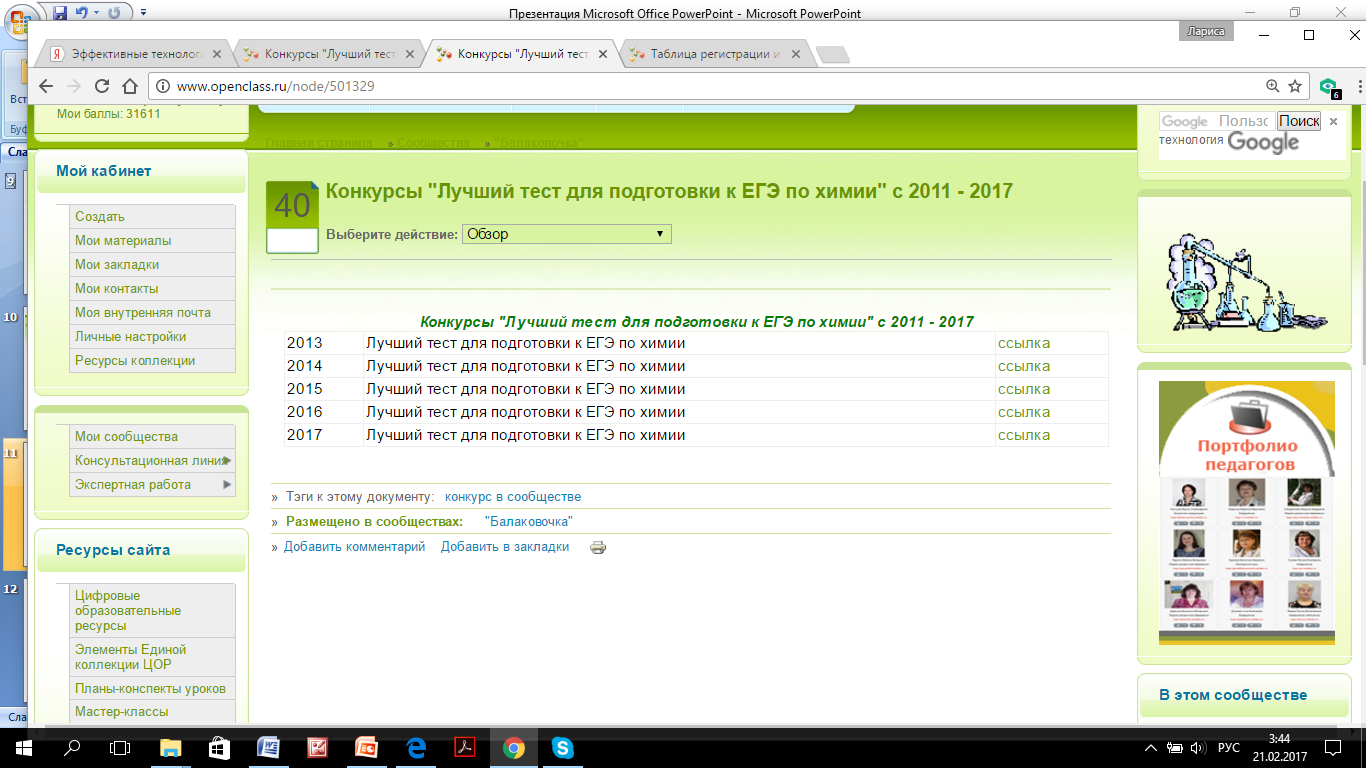 http://www.openclass.ru/node/501329
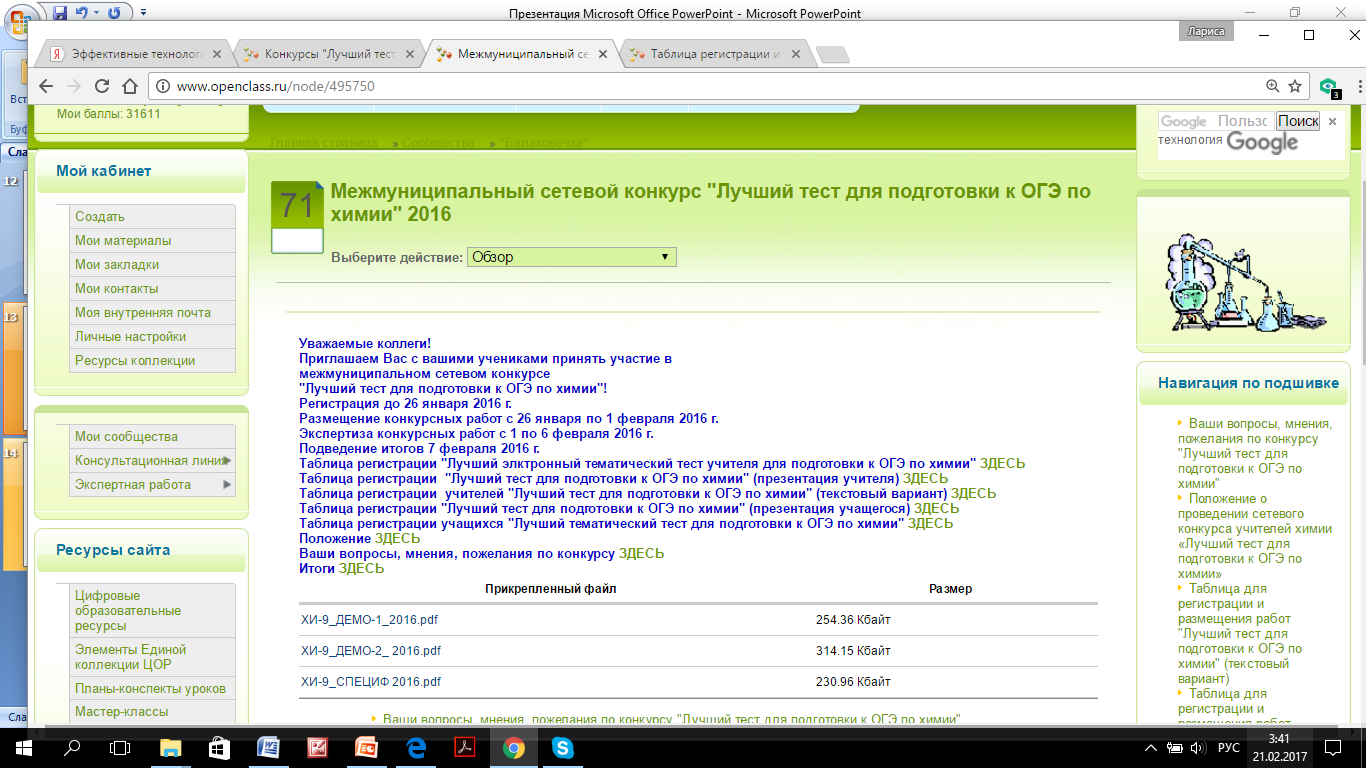 http://www.openclass.ru/node/495750
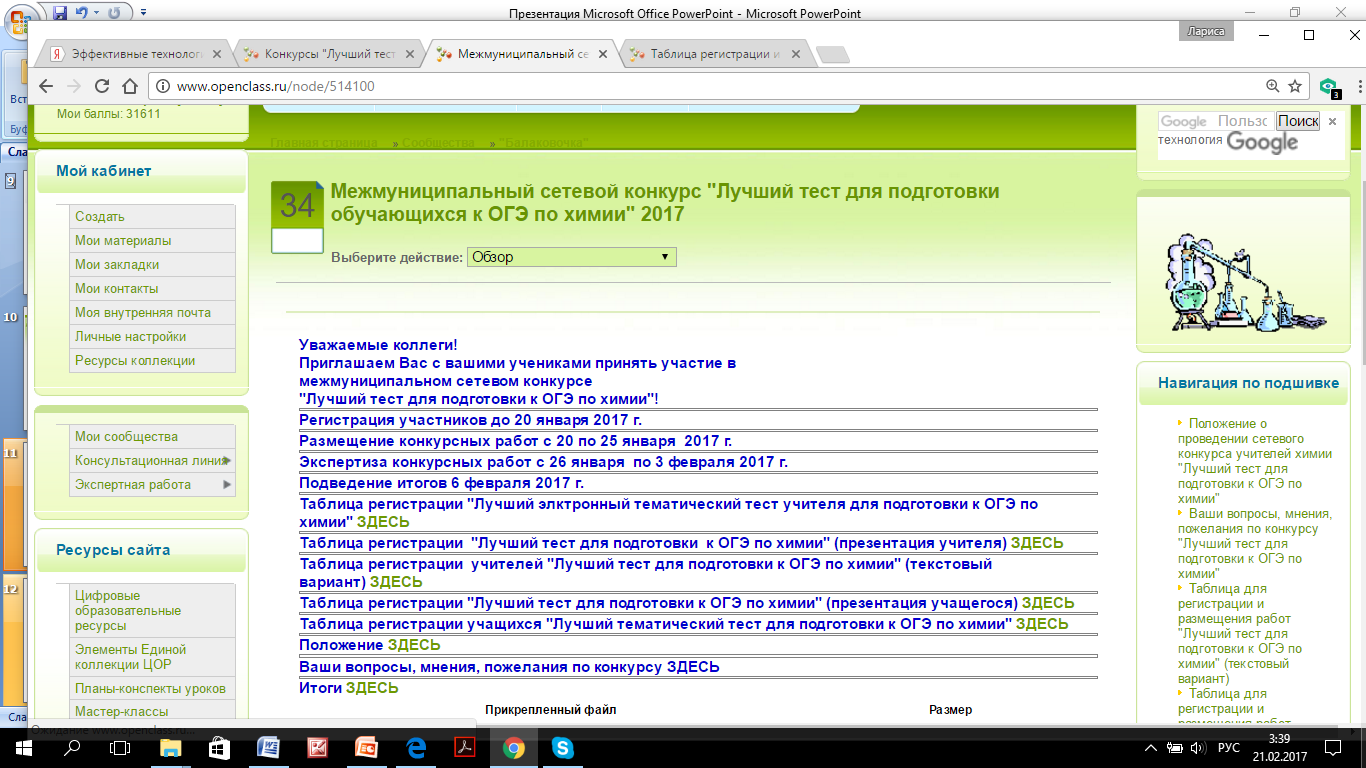 http://www.openclass.ru/node/514100
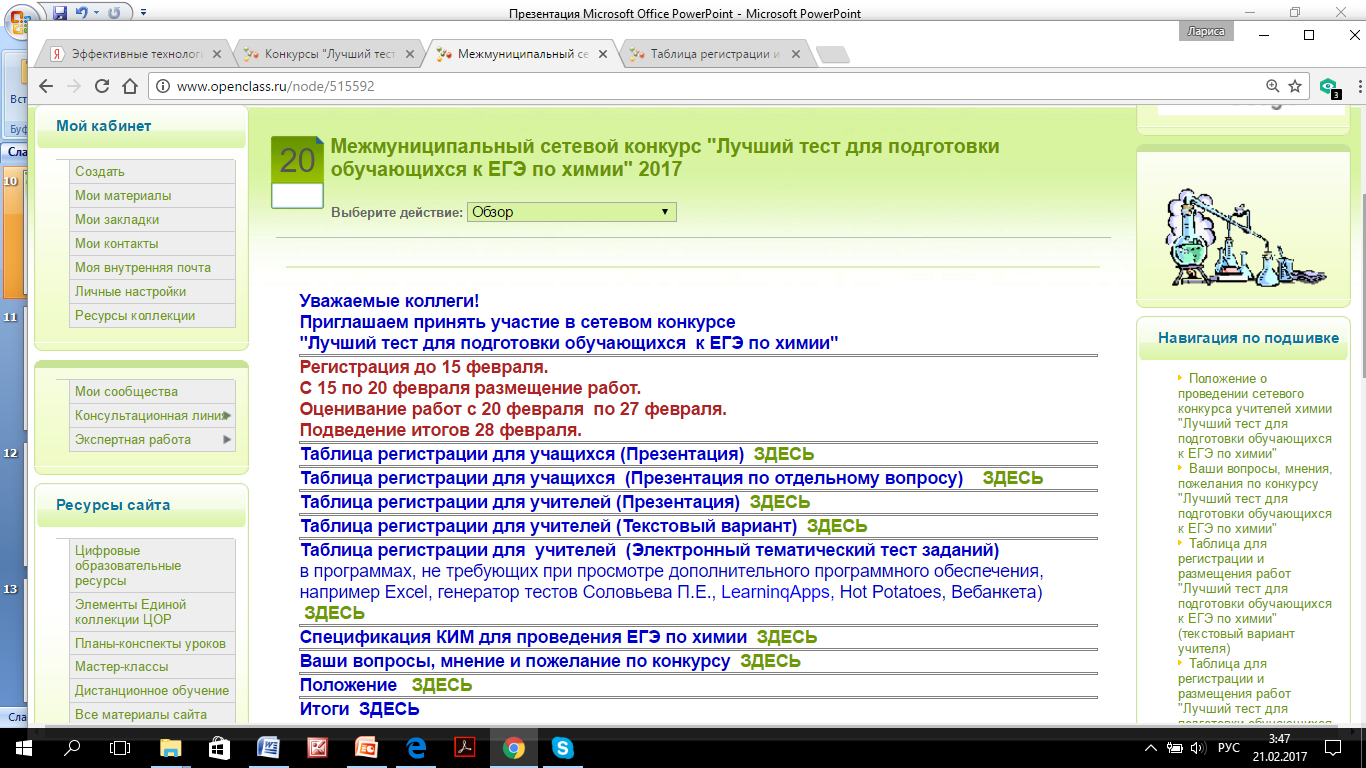 http://www.openclass.ru/node/515592
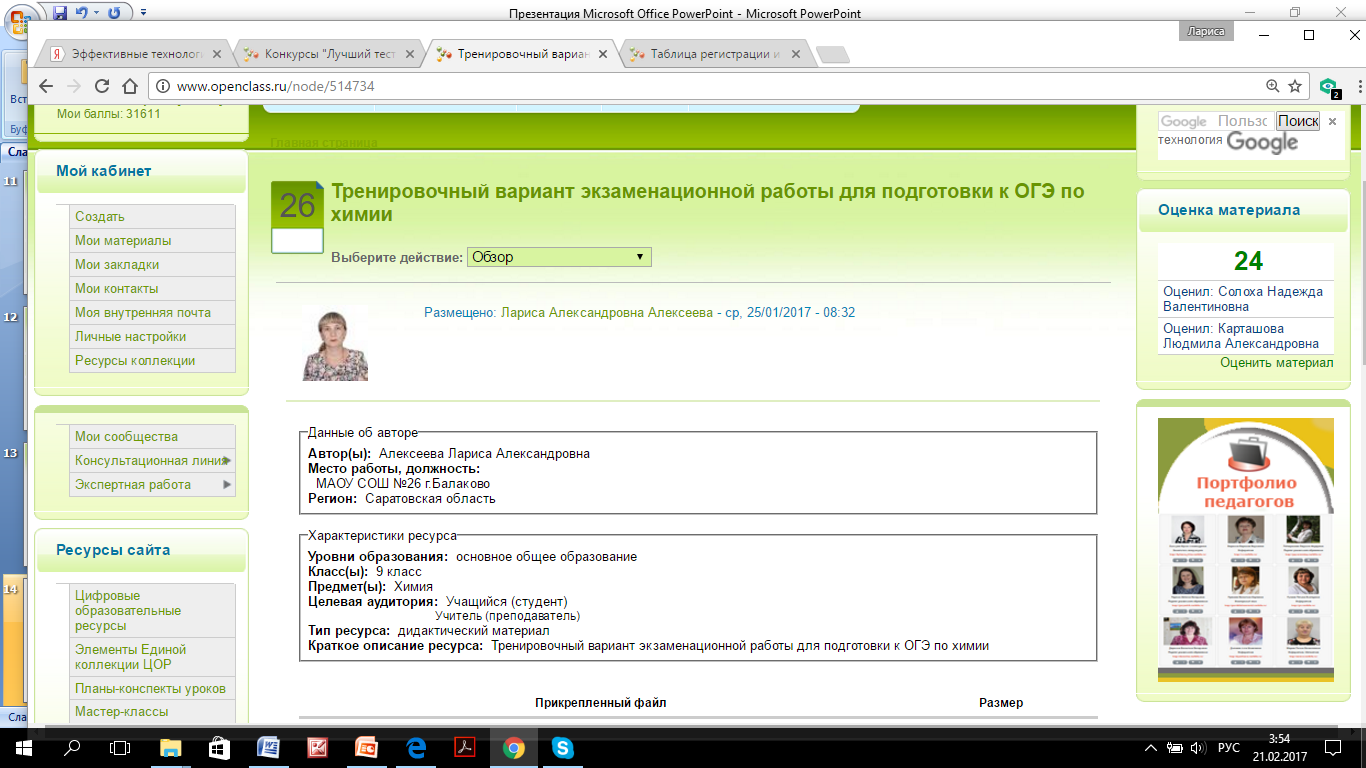 http://www.openclass.ru/node/514734
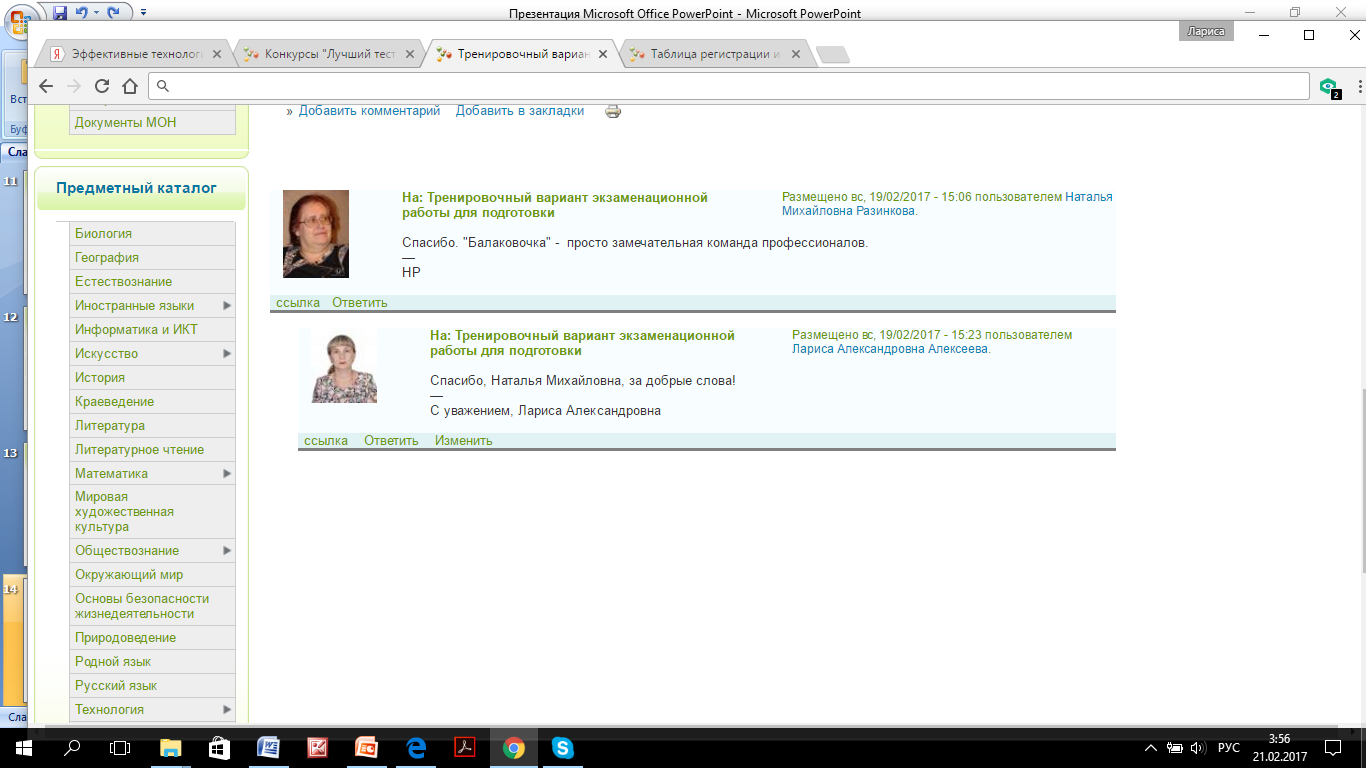 Мастер классы
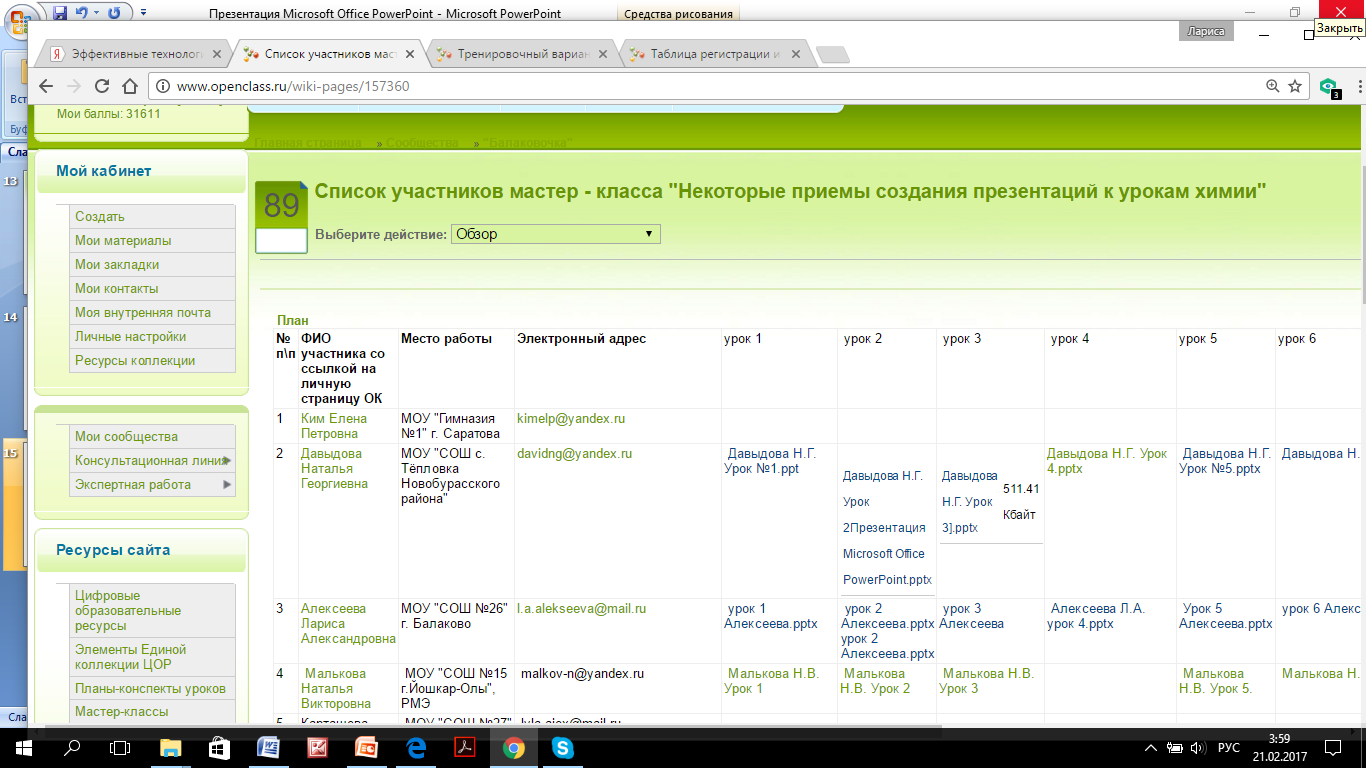 http://www.openclass.ru/wiki-pages/157360
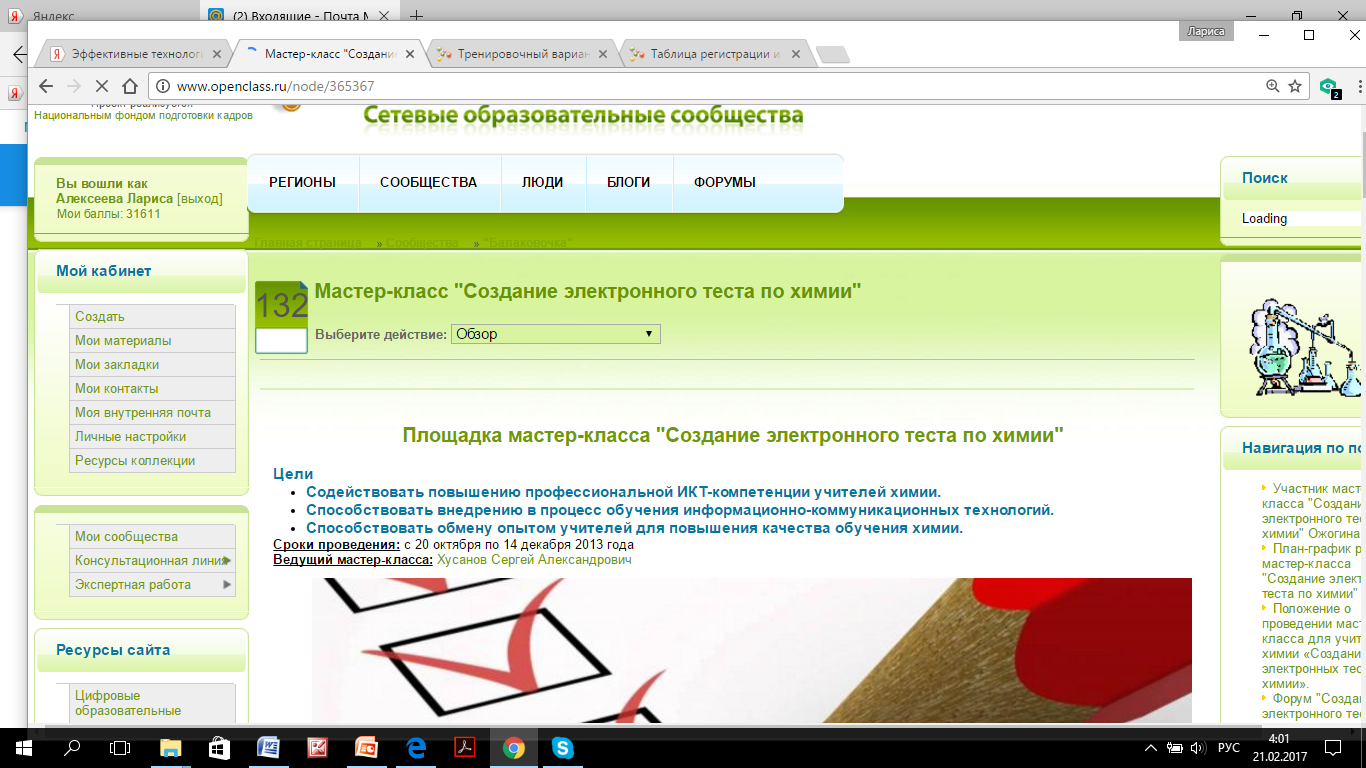 http://www.openclass.ru/node/365367
http://www.openclass.ru/node/365367
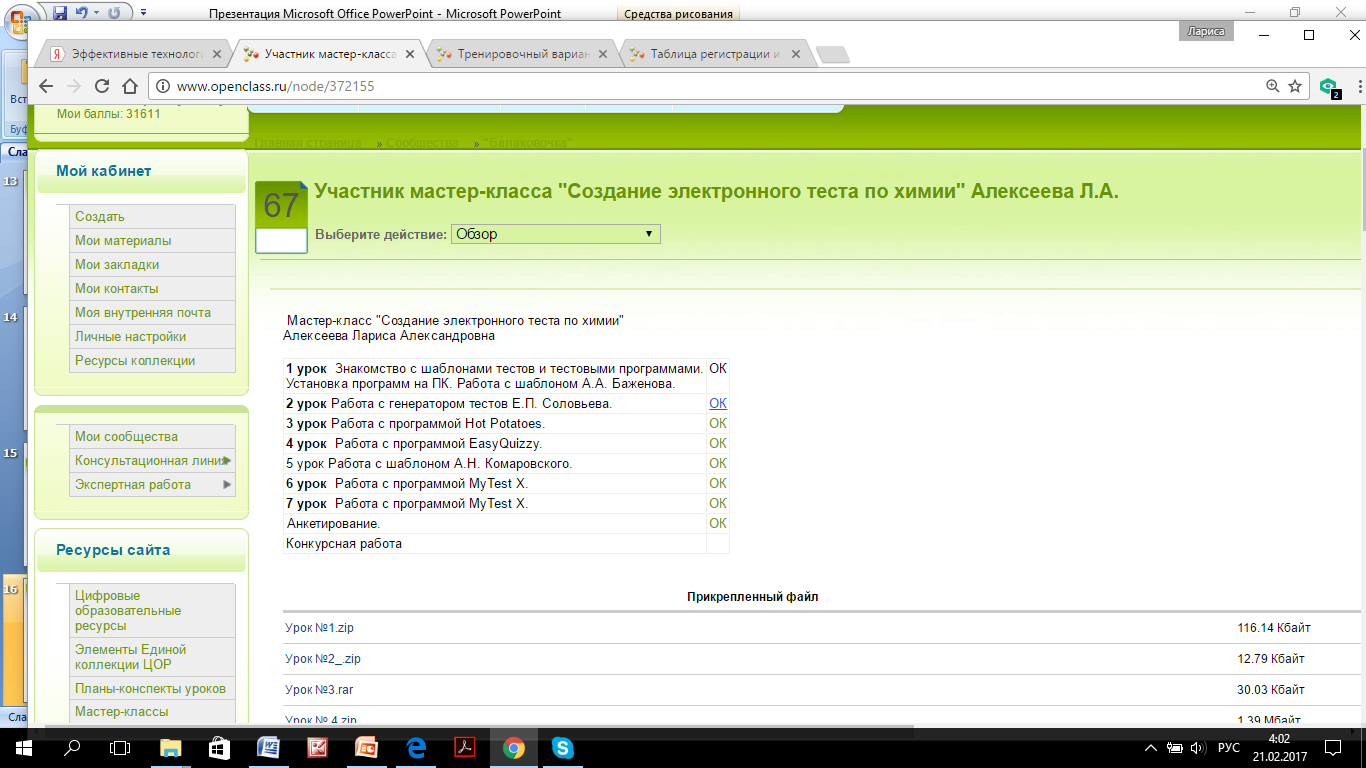 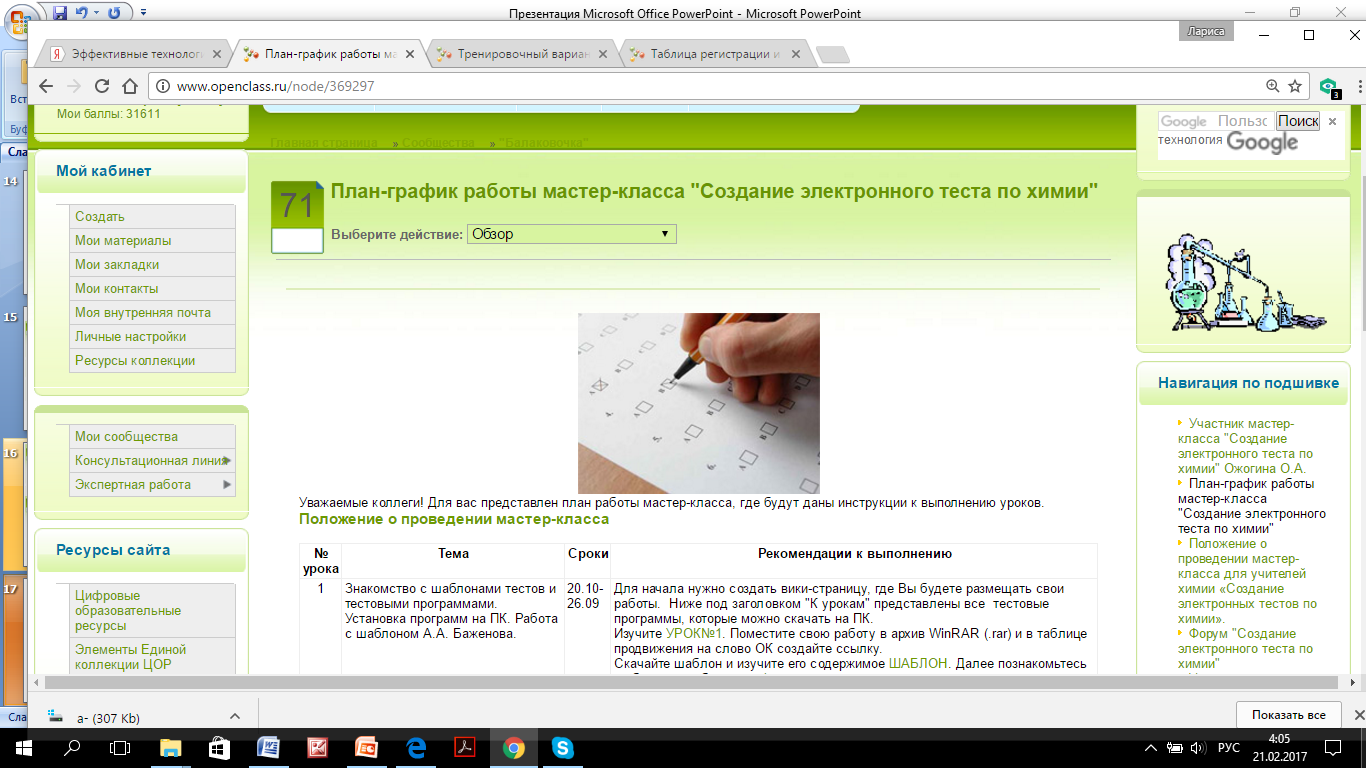 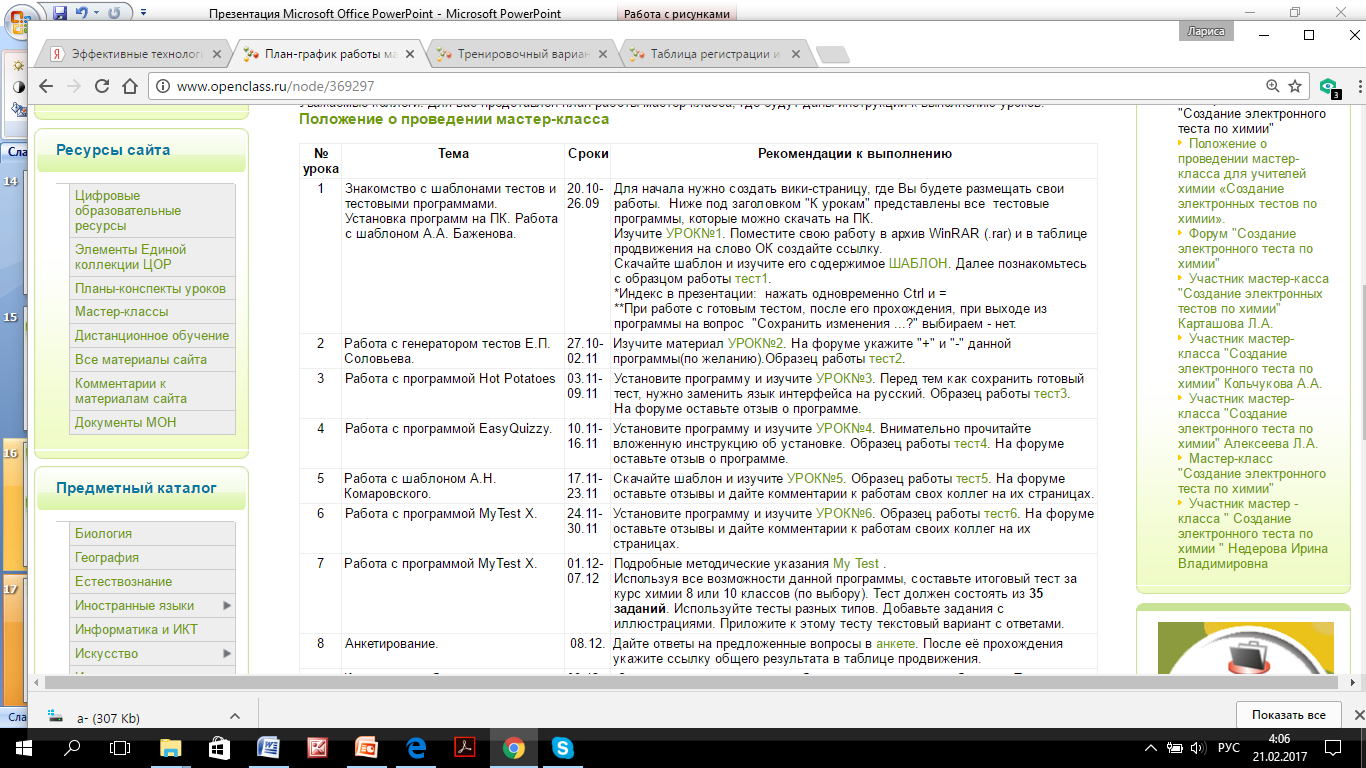 http://www.openclass.ru/node/369297
4.Из предложенного перечня выберите два соединения, в которых присутствует ионная связь
1) Br2
Неверно
2) C2H2
Неверно
3)NH4Cl
Верно
4) H2SeO4
Неверно
ТМ
5)AlCl3
Верно
ТР
1. Какую массу карбонат натрия растворили в избытке соляной кислоты, если объем выделившегося газа равен 4,48 л?
Неверно
1)19,9
Верно
3)21,2
Неверно
4)12,9
Неверно
2)25,8
Na2CO3 + 2HCl = 2NaCl + CO2 + H2O
1)n(CO2) = V(CO2) : Vm = 4,48 : 22,4 = 0, 2 (моль)
2)По уравнению реакции: n(Na2CO3) = n(CO2) = 0,2 моль
3)m(Na2CO3) = M ∙ n(Na2CO3) = 106 г/моль ∙ 0,2 моль = 21,2 г
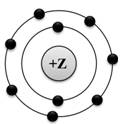 1. На данном рисунке изображена модель атома
1) хлора
Неверно
2) магния
Неверно
3)
Верно
4) азота
Неверно
ТМ
ТР
2. Наибольшей окислительной способностью обладает
1) Mg
Неверно
2) Al
Неверно
3) Si
Неверно
4)
Верно
ТМ
ТР
3. Химическая связь в хлориде кальция:
1)ковалентная полярная
Неверно
2)
Верно
3)ковалентная неполярная
Неверно
4)металлическая
Неверно
ТМ
ТР
4. В каких веществах реализуются ковалентные неполярные связи?
H2
1
Да
2
CaCO3
Нет
CO2
3
Нет
CH4
4
Нет
C (алмаз)
5
Да
Ответ:
ТМ
ТР
12. Установите соответствие между названием соединения и общей формулой гомологического ряда, к которому оно принадлежит.
КЛАСС (ГРУППА) ОРГАНИЧЕСКИХ СОЕДИНЕНИЙ
НАЗВАНИЕ СОЕДИНЕНИЯ
1
простые эфиры
Нет
А
бутадиен-1,3
2
сложные эфиры
Да
2-метилпропанол-1
Б
спирты
3
Да
этилформиат
В
4
алкадиен
Да
Ответ:
ТМ
ТР
23. Установите соответствие между названием соединения и средой его водного раствора.
НАЗВАНИЕ СОЕДИНЕНИЯ
СРЕДА РАСТВОРА
фосфат калия
А
1
Нет
1
нейтральная
ацетат бария
Б
кислая
2
2
Нет
нитрат хрома (III)
В
щелочная
3
3
Да
нитрат натрия
Г
Ответ:
ТМ
ТР
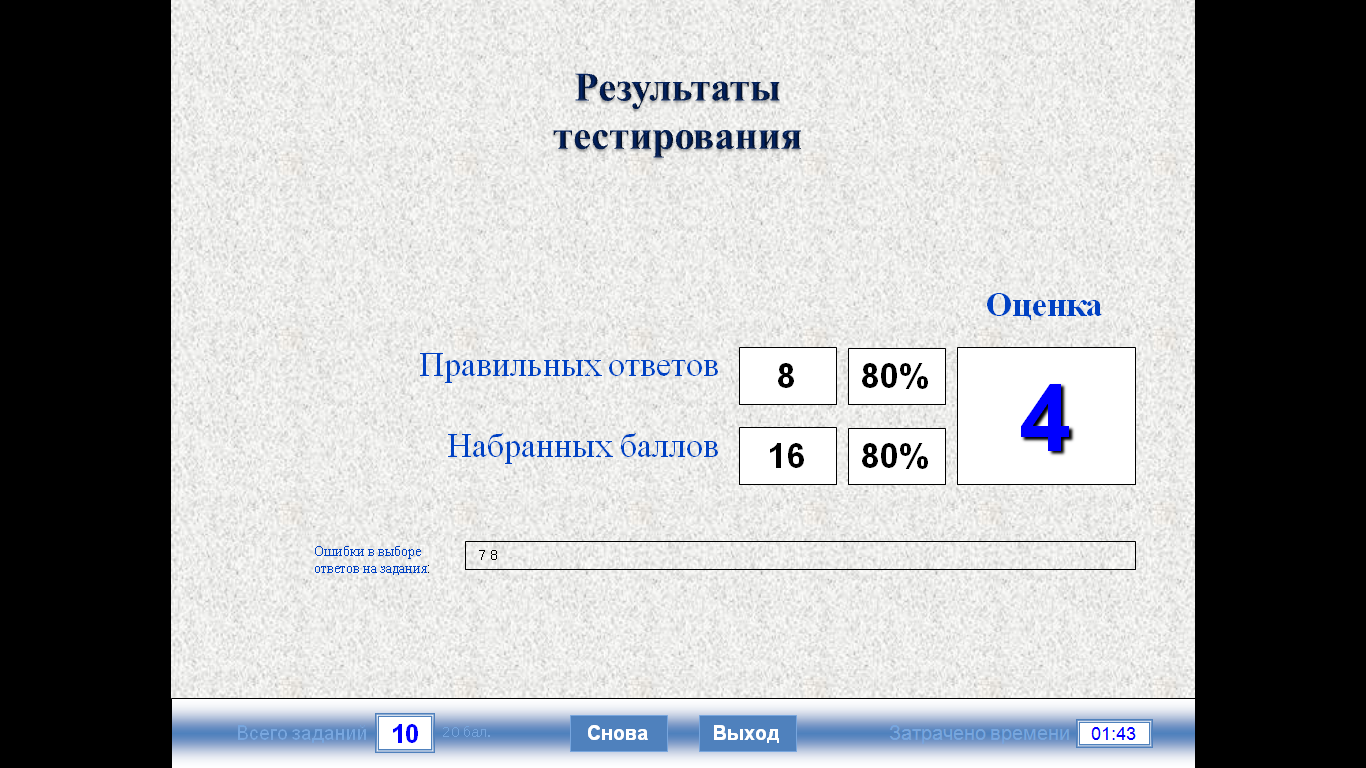 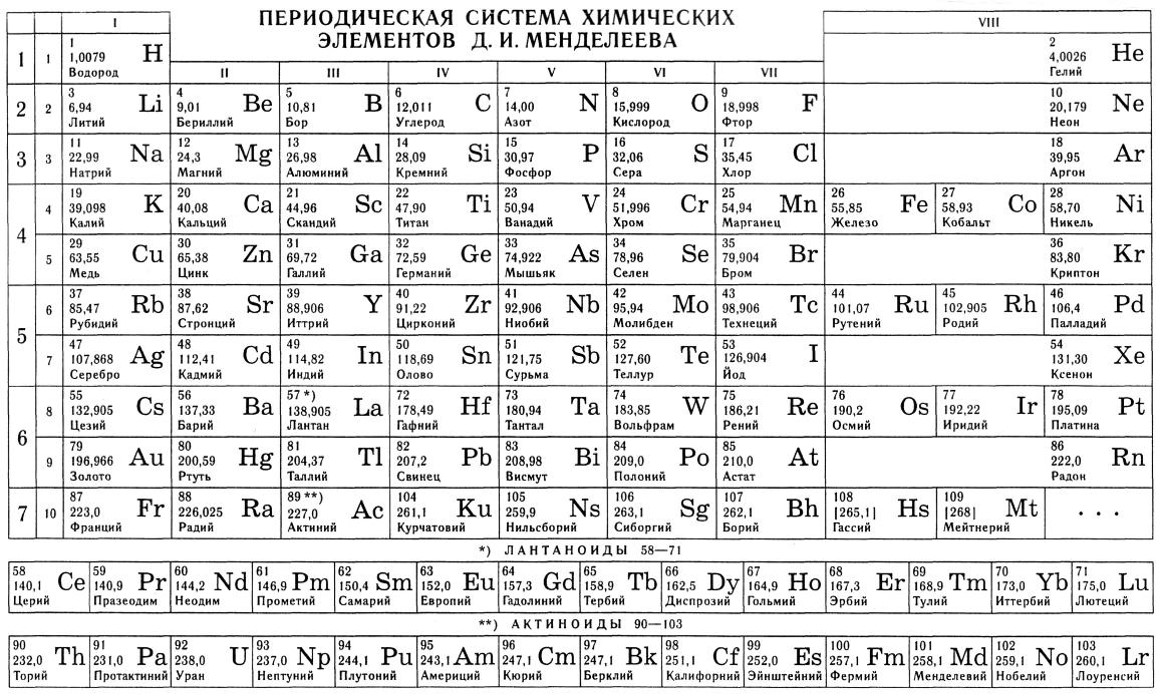 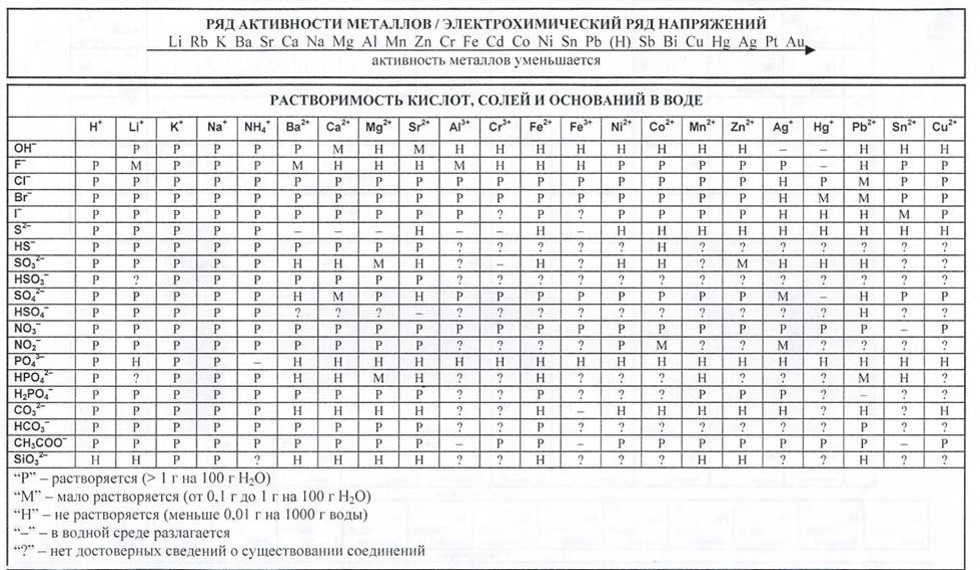